Contemporary Mathematics
Chapter 5 ALGEBRA
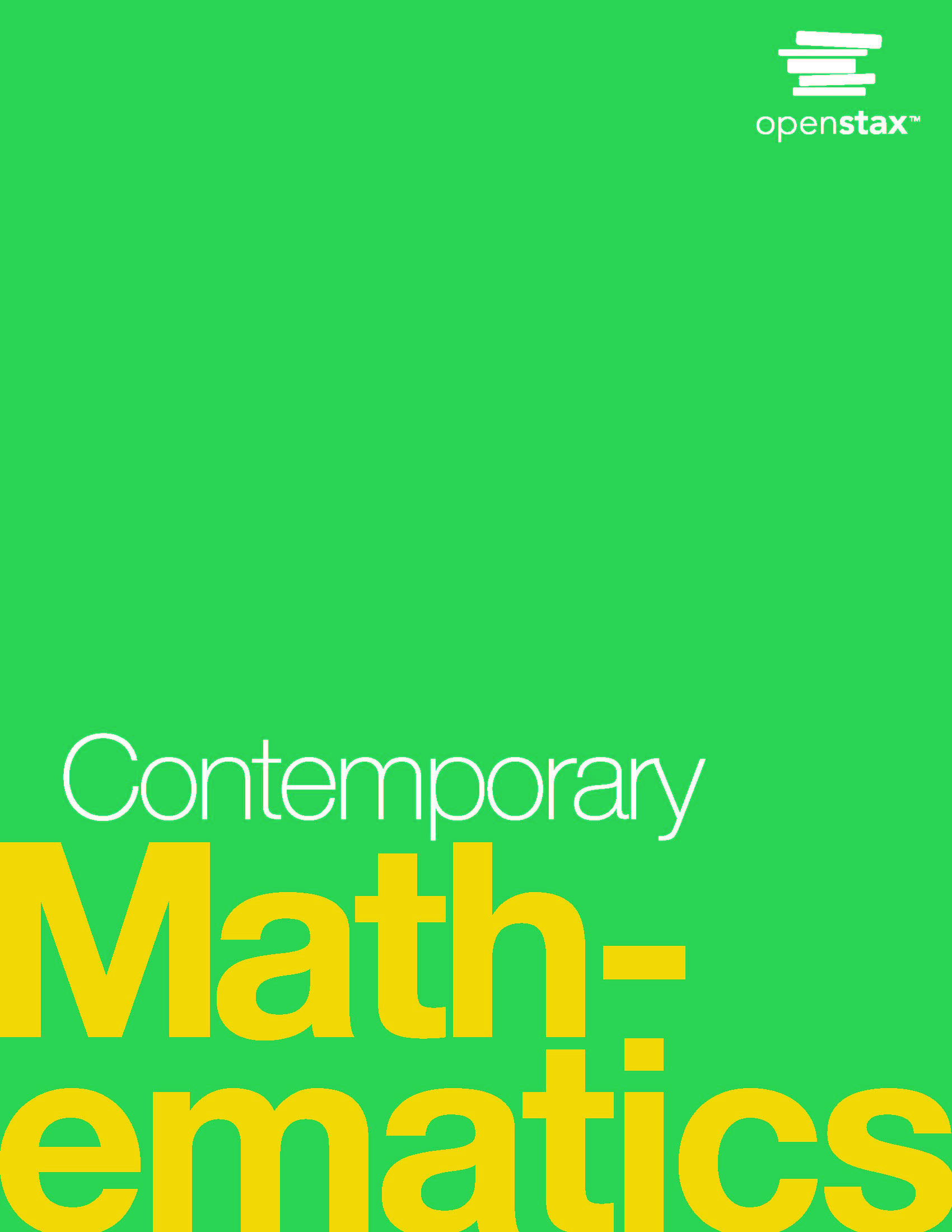 5.1 Algebraic Expressions
Learning Objectives:
Convert between written and symbolic algebraic expressions and equations.
Simplify and evaluate algebraic expressions.
Add and subtract algebraic expressions.
Multiply and divide algebraic expressions.
5.1 Algebraic Expressions and Equations
EXAMPLE – Translating from Algebra to Words
Translate the following to words:
 12 + 14
 (30)(5)
 64 ÷ 8
 𝑥 − 𝑦
12 plus 14 OR the sum of 12 and 14
30 times 5 OR the product of 30 and 5
64 divided by 8 OR the quotient of 64 and 8
 𝑥 minus 𝑦 OR the difference of 𝑥 and 𝑦
5.1 Algebraic Expressions and Equations
The following table has examples of expressions, which are a number, a variable, or a combination of numbers and variables using operation symbols.
EXAMPLE – Translating from an English Phrase to an Expression
Translate the following to an expression:
Seven more than a number n.
A number n times itself.
Six times a number n, plus two more.
The cost of postage is a flat rate of 10 cents for every parcel, plus 34 cents per ounce x.
𝑛 + 7
 𝑛 ∙ 𝑛 or 𝑛2
 6𝑛 + 2
 10 + 34𝑥
5.1 Algebraic Expressions and Equations
An equation is two expressions linked with an equal sign (the symbol =).
EXAMPLE – Translating from an English Sentence to an Equation
Translate the following to an equation:
Two times x is 6.
 n plus 2 is equal to n times 3.
The quotient of 35 and 7 is 5.
Sixty-seven minus x is 56.
2x = 6
 𝑛 + 2 = 3𝑛
 35 ÷ 7 = 5
 67 − x = 56
5.1 Simplifying and Evaluating Algebraic Expressions
[Speaker Notes: Early on, mathematicians realized the need to establish some guidelines when performing arithmetic operations to ensure that everyone would get the same answer. Those guidelines are called the order of operations and are listed in the table below.]
EXAMPLE – Making  a Numerical Equation True Using the Order of Operations
Use parentheses to make the statement true.
17 − 10 + 3 = 10
Add the parentheses around the 17 − 10. 
(17 − 10) + 3 = 10
          7 + 3 = 10
5.1 Operations of Algebraic Expressions
Algebraic expressions are made up of terms. A term is a constant or the product of a constant and one or more variables. The constant that multiplies the variable is called the coefficient. Think of the coefficient as the number in front of the variable. 
Some terms share common traits. When two terms are constants or have the same variable and exponent, we say they are like terms. If there are like terms in an expression, you can simplify the expression by combining the like terms. We add the coefficients and keep the same variable.
EXAMPLE – Adding Algebraic Expressions
Add  (𝑥2 + 4 𝑥 −9) + (3𝑥2 − 𝑥 + 12).
EXAMPLE – Subtracting Algebraic Expressions
5.1 Distributive Property
Distributive Property: 𝑎(𝑏 + 𝑐) = 𝑎𝑏 + 𝑎𝑐
[Speaker Notes: Before looking at multiplying algebraic expressions we look at the Distributive Property, which says that to multiply a sum, first you multiply each term in the sum and then you add the products.]
EXAMPLE – Simplifying an Expression Using the Order of Operations
Simplify the expression.
52(7 + 3)(𝑥)
52(7 + 3)(𝑥)  = 25(10)(𝑥) = 250𝑥
5.2 Linear Equations in One Variable with Applications
Learning Objectives:
Solve linear equations in one variable using properties of equations.
Construct a linear equation to solve applications. 
Determine equations with no solution or infinitely many solutions.
Solve a formula for a given variable.
5.2 Linear Equations and Applications  (1 of 2)
In this section, we will focus on a linear equation, which is an equation in one variable that can be written as 

𝑎𝑥 + 𝑏 = 0, 

where 𝑎 and 𝑏 are real numbers and 𝑎 ≠ 0, 𝑎 is the coefficient of 𝑥 and 𝑏 is the constant.
5.2 Linear Equations and Applications  (1 of 2)
5.2 Solving a Linear Equation Using a General Strategy
EXAMPLE – Solving a Linear Equation Using Properties of Equations
Solve 9(𝑦 − 2) − 𝑦 = 16 + 7𝑦
Step 1:  Simplify each side.


Step 2:  Collect all variables on one side.


Step 3:  Collect constant terms on one side.


Step 4:  Make the coefficient of the variable 1. Already done.


Step 5:  Check.
EXAMPLE – Solving a Linear Equation with No Solution
Solve 3(𝑥 + 4) = 4𝑥 + 8 − 𝑥.
Step 1:  Simplify each side.


Step 2:  Collect all variables on one side.
[Speaker Notes: The variable 𝑥 has disappeared! When this happens, you need to examine what remains. In this particular case, we have 12 = 8, which is not a true statement. When you have a false statement, then you know the equation has no solution; there does not exist a value for 𝑥 that can be put into the equation that will make it true.]
5.2 Linear Equations and Applications  (2 of 2)
A formula is a mathematical description of the relationship between variables. 

Formulas are also used in the sciences, such as chemistry, physics, and biology.
EXAMPLE – Solving for a Given Variable with Distance, Rate, and Time
Solve the formula 𝑑 = rt for t. 
This is the distance formula where d = distance, r = rate, and t = time.
5.5 Graphing Linear Equations and Inequalities
Learning Objectives:
Graph linear equations and inequalities in two variables.
Solve applications of linear equations and inequalities.
5.5 Plotting Points on a Rectangular Coordinate System
[Speaker Notes: The rectangular coordinate system is formed by two intersecting number lines, one horizontal and one vertical. The horizontal number line is called the 𝑥-axis. The vertical number line is called the 𝑦-axis. These axes divide a plane into four regions, called quadrants. The quadrants are identified by Roman numerals, beginning on the upper right and proceeding counterclockwise. 
In the rectangular coordinate system, every point is represented by an ordered pair. The first number in the ordered pair is the 𝑥-coordinate of the point, and the second number is the 𝑦-coordinate of the point. The phrase "ordered pair" means that the order is important. At the point where the axes cross and where both coordinates are zero, the ordered pair is (0,0). The point (0,0)has a special name. It is called the origin.]
EXAMPLE – Plotting Points on a Coordinate System
Plot the following points in the rectangular coordinate system and identify the quadrant in which the point is located:
(−5, 4)
(−3, −4)
(2, −3)
(0, −1)
5.5 Graphing Linear Equations in Two Variables
Equations with two variables may be of the form 𝐴𝑥 + 𝐵𝑦 = 𝐶. An equation of this form, where 𝐴 and 𝐵 are both not zero, is called a  linear equation in two variables.
When an equation is in the form 𝐴𝑥 + 𝐵𝑦 = 𝐶, we say it is in standard form of a linear equation.
Linear equations have infinitely many solutions. For every number that is substituted for there is a corresponding value. This pair of values is a solution to the linear equation and is represented by the ordered pair (𝑥, 𝑦).
EXAMPLE – Pumping Gas
Gasoline costs $3.53 per gallon. You put 10 gallons of gasoline in your car, and pay $35.30. Your friend puts 15 gallons of gasoline in their car and pays $52.95. Your neighbor needs 5 gallons of gasoline, how much will they pay?
[Speaker Notes: Let 𝑥 = the number of gallons of gasoline and let 𝑦 = the total cost. If gas is $3.53 per gallon, then 𝑦 = 3.53x. The two points given (10, 35.30) and (15, 52.95). Plot the points, check that they line up, and draw the line. 
We can see the point at 𝑥 = 5. The 𝑦-value is found by multiplying 5 by $3.53 to get $17.65. your neighbor will pay $17.65.]
This resource contains adaptations of the OpenStax Algebra and Trigonometry 2e open textbook and is © by Susan Aydelotte under a CC BY-NC-SA 4.0 International license; it may be reproduced or modified for noncommercial purposes only but must be attributed to OpenStax, Rice University and any changes must be noted. Any adaptation must be shared under the same type of license.
https://openstax.org/details/books/calculus-volume-1